ФЕДЕРАЛЬНАЯ АНТИМОНОПОЛЬНАЯ СЛУЖБА
Москва, 2020
Принято в 1 полугодии 2020
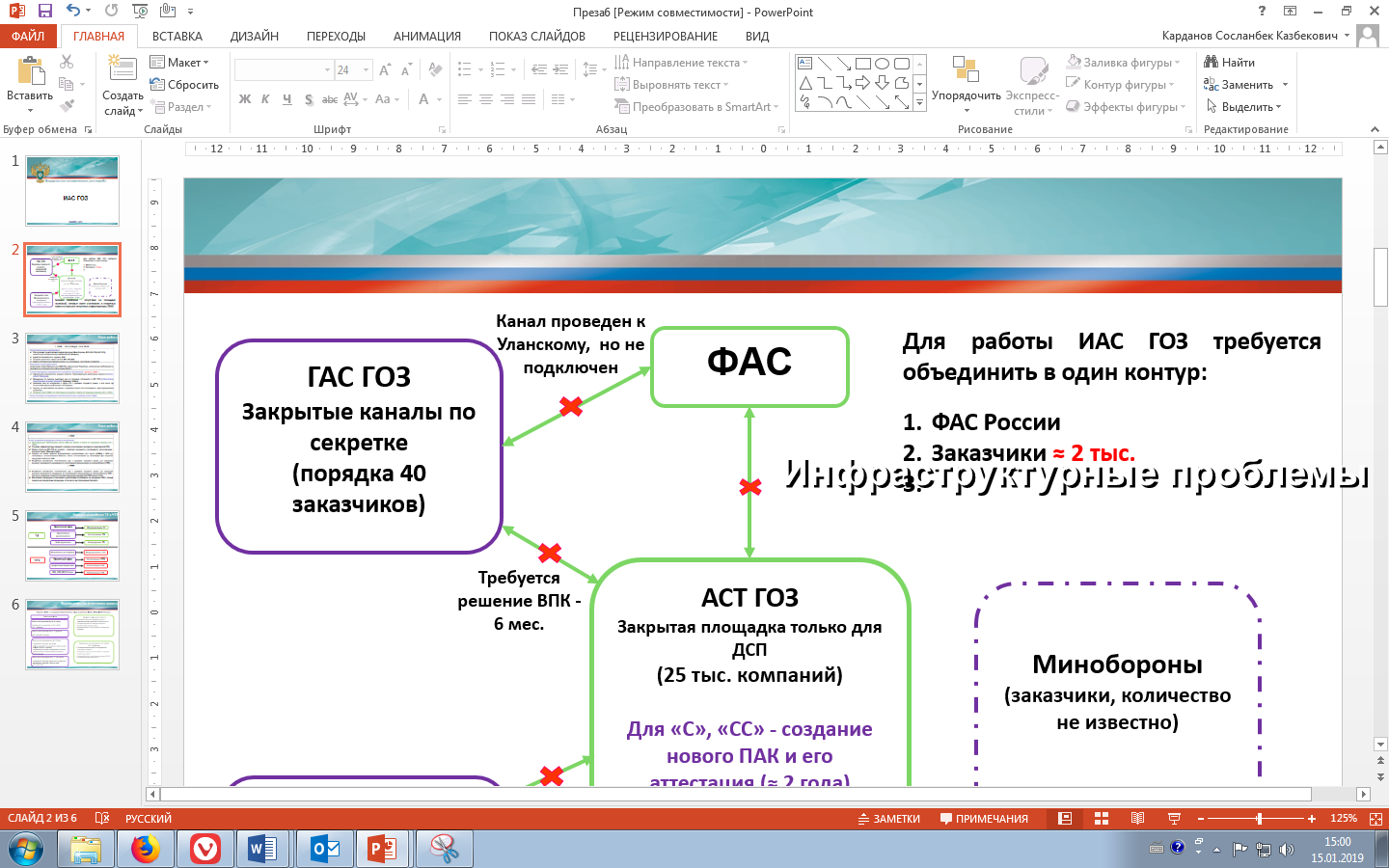 98-ФЗ:
Пени рассчитывается от цены этапа контракта.
Закупки на основании п.9 ч.1 ст. 93 44-ФЗ в условиях режима повышенной готовности.
Можно не устанавливать требование об обеспечении контракта для закупок среди СМП, за исключением случая когда установлена выплата аванса.
Возможность изменения цены/срока контракта из-за распространения коронавируса и в иных случаях, установленных Правительством Российской Федерации.
Правительство Российской Федерации определяет иные случае осуществления закупок у единственного поставщика.
ПП 443:
В рамках закупок по 44-ФЗ сроки, исчисляемые в рабочих днях будут считаться в календарных (за исключением субботы и воскресения).
Проведение аукционов, которые содержат ПСД переносить не нужно.
Рассматривать заявки можно дистанционно, с составлением электронного протокола.
При заключении контракта заказчик вправе увеличить срок исполнения обязательств по контракту на срок, установленный как нерабочие дни.
Принято в 1 полугодии 2020
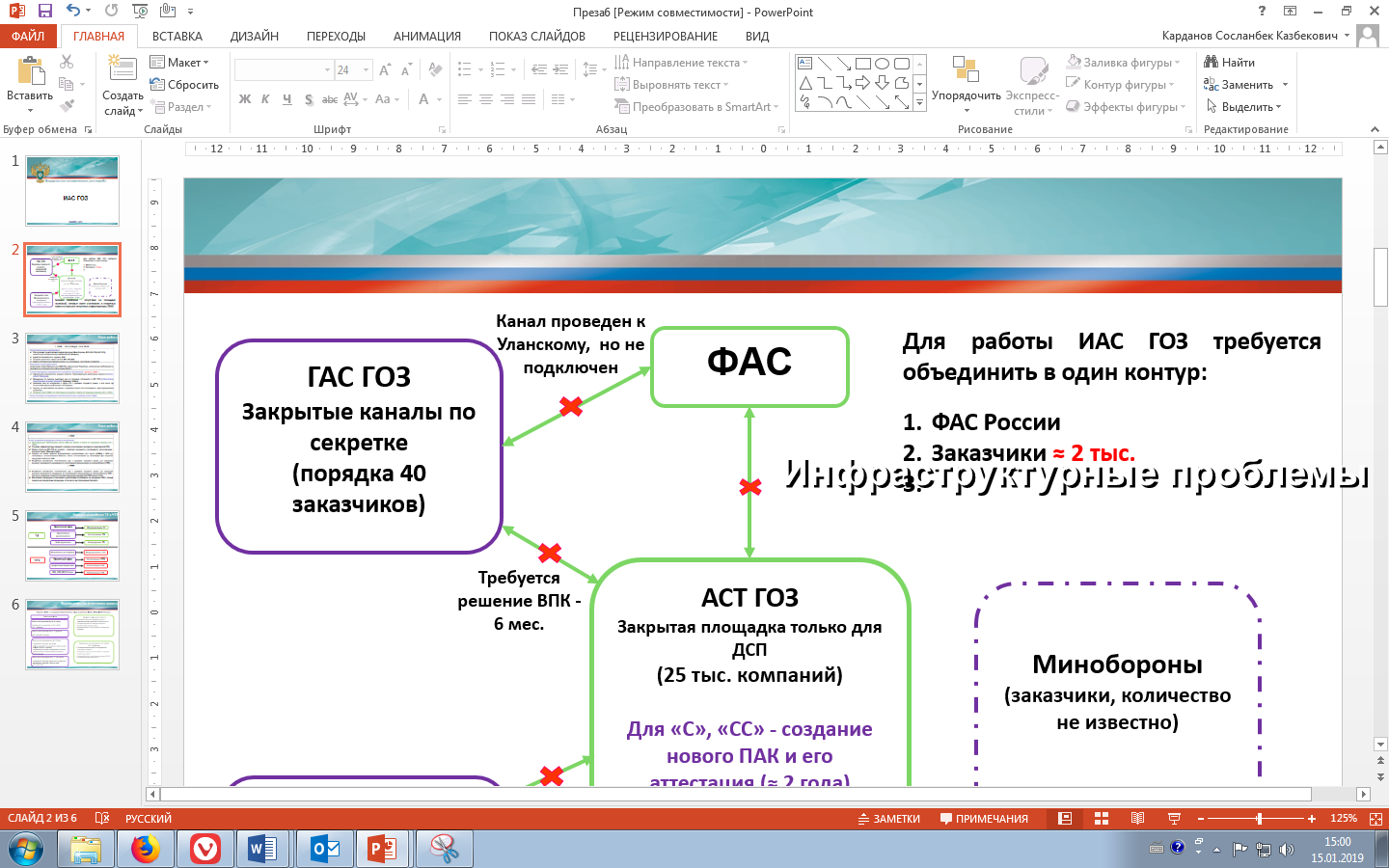 В рамках закона 44-ФЗ
124-ФЗ
Комиссия заказчика обязана проверять участников закупки на факт привлечения к административной ответственности по ст. 19.28 КоАП.
Сумма контракта по малым закупкам увеличена до 600 тыс. руб. Размер таких закупок от общего объема закупок увеличен до 10%.
Возможность изменения размера аванса по контракту из-за распространения коронавируса.
Требование об обеспечении гарантийных обязательств право заказчика.
Обеспечение исполнения контракта с 0,5% до 30%.
В рамках закона 223-ФЗ
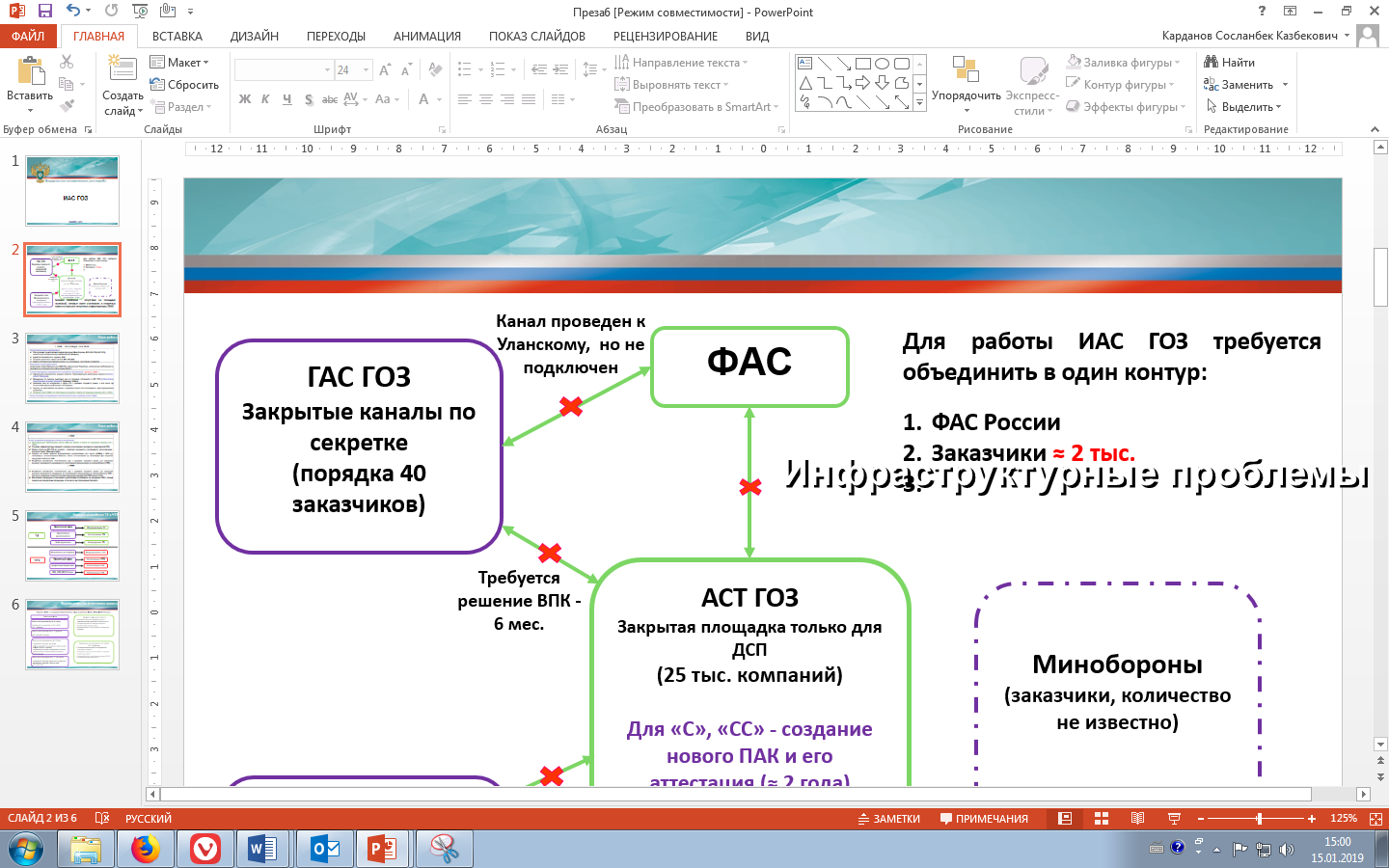 В рамках закупок по 223-ФЗ сроки, исчисляемые в рабочих днях будут считаться в календарных (за исключением субботы и воскресения).
Планируется к принятию
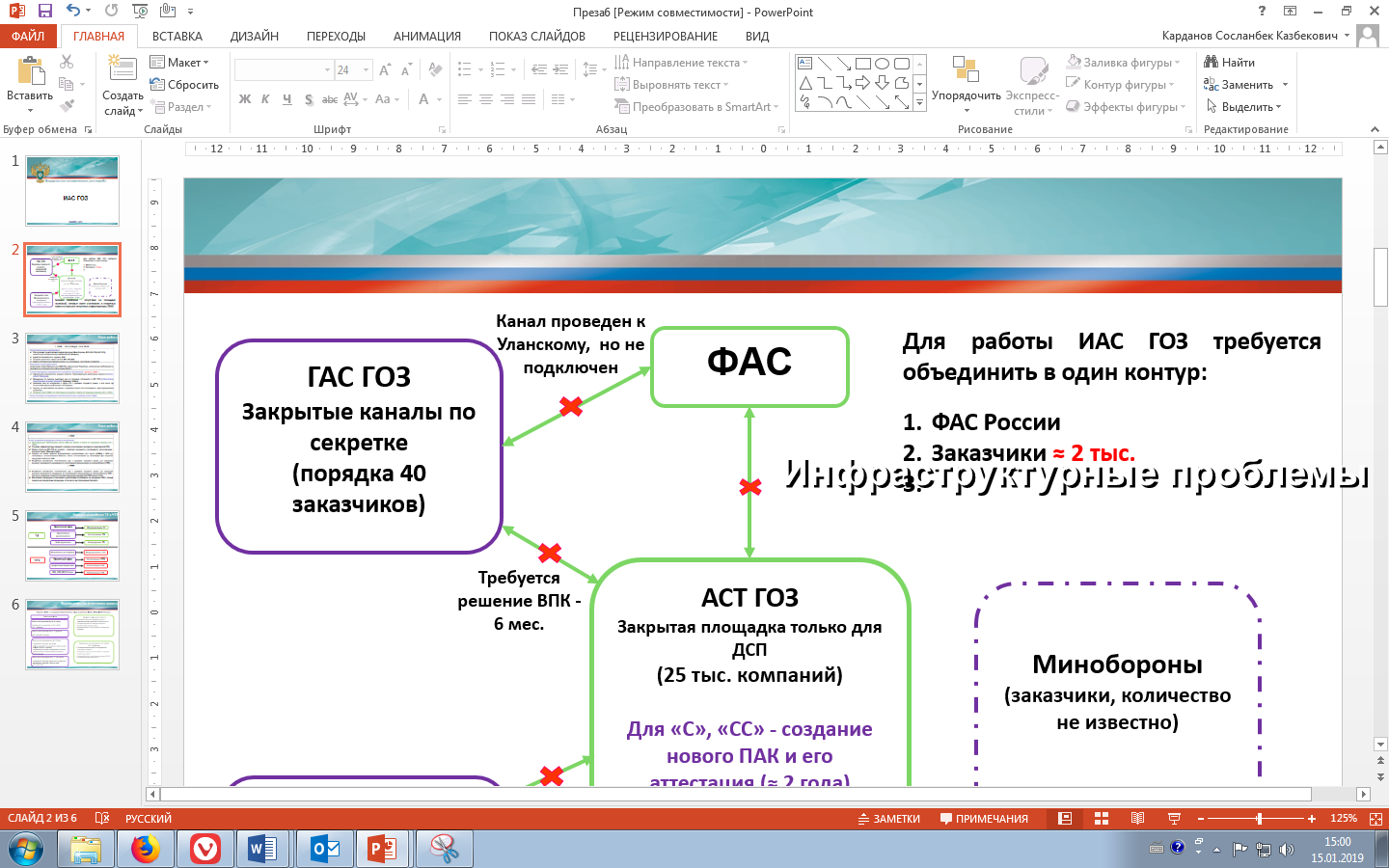 Проект постановления Правительства РФ «Об установлении иных случаев осуществления закупок товаров, работ, услуг для государственных и (или) муниципальных нужд у единственного поставщика (подрядчика, исполнителя) и порядка их осуществления»:
Закупка у единственного поставщика, определенного протоколом заседания Правительства РФ, протоколами координационных и совещательных органов под председательством Председателя Правительства РФ, Планом первоочередных мероприятий (действий) по обеспечению устойчивого развития экономики в условиях коронавируса.
Осуществление конкретной закупки у единственного поставщика, определенной протоколом заседания Правительства РФ, протоколами координационных и совещательных органов под председательством Председателя Правительства РФ, Планом первоочередных мероприятий (действий) по обеспечению устойчивого развития экономики в условиях коронавируса.
Закупка у единственного поставщика за счет средств резервного фонда Правительства РФ резервных фондов высших исполнительных органов государственной власти субъектов РФ.
Закупка у единственного поставщика, определенного поручением Председателя Правительства РФ во исполнение решений Координационного совета при Правительстве Российской Федерации по борьбе с коронавирусом, Планом первоочередных мероприятий (действий) по обеспечению устойчивого развития экономики в условиях коронавируса.
! Вступление в силу нового порядка осуществления запросов котировок и малых закупок перенесено на 1 октября 2020
Проблемы 44-ФЗ и пути решения
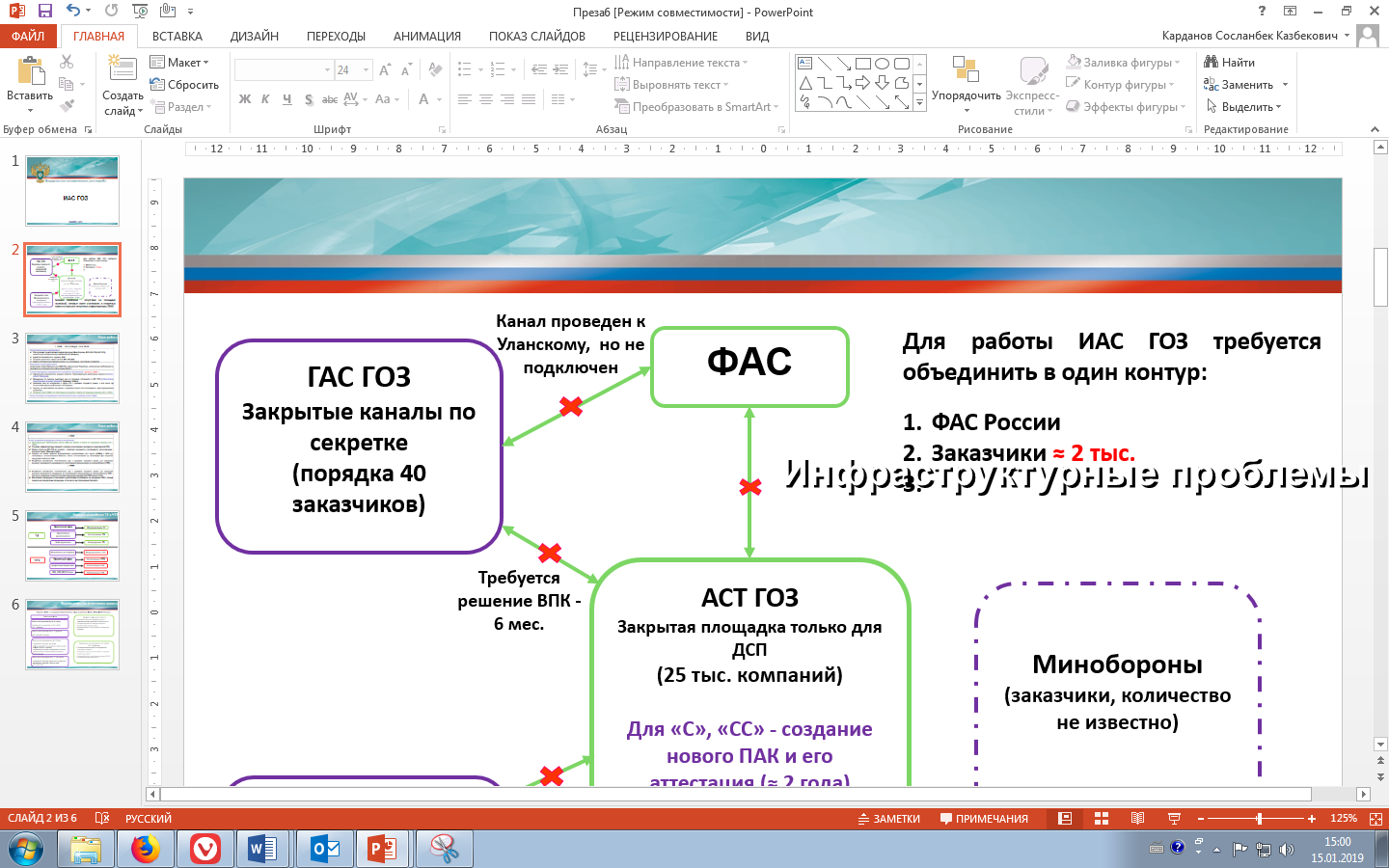 Проблемы
Предложения
Установление только согласия (по аналогии с закупками строительных работ) от участника на работы (услуги) при которых поставляются товары, и при поставке товаров – ограниченный перечень характеристик на закупку (например, не более 5)
Установление заказчиками в документации о торгах «ловушек» для формального отклонения участников
Проведение аукциона через 2 часа после окончания срока подачи заявок для всех видов закупок товаров, работ, услуг
Сговор на торгах
Исключение цикличности проведения закупок
«Цикличность» проведения закупки
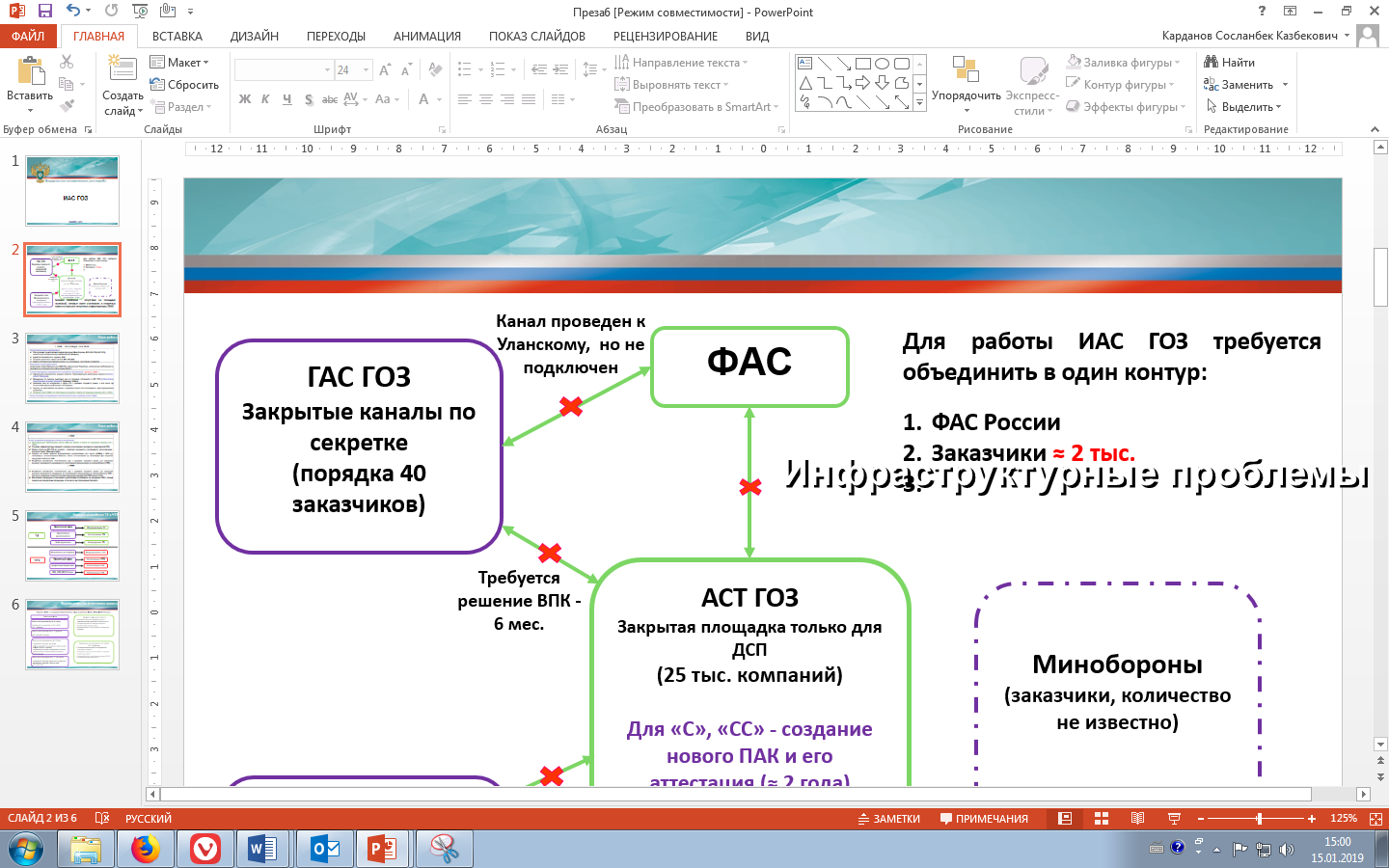 Развитие добросовестной конкуренции по 44-ФЗ
Автоматическое присвоение рейтинга в ЕИС в зависимости от качества, количества и стоимости исполненных контрактов
Высокий
Рейтинг деловой репутации предпринимателей
Базовый
Использование рейтинга для: - допуска на торги
- объективной оценки участника на торгах
- снижение размера обеспечения заявки и контракта в зависимости от рейтинга
Низкий
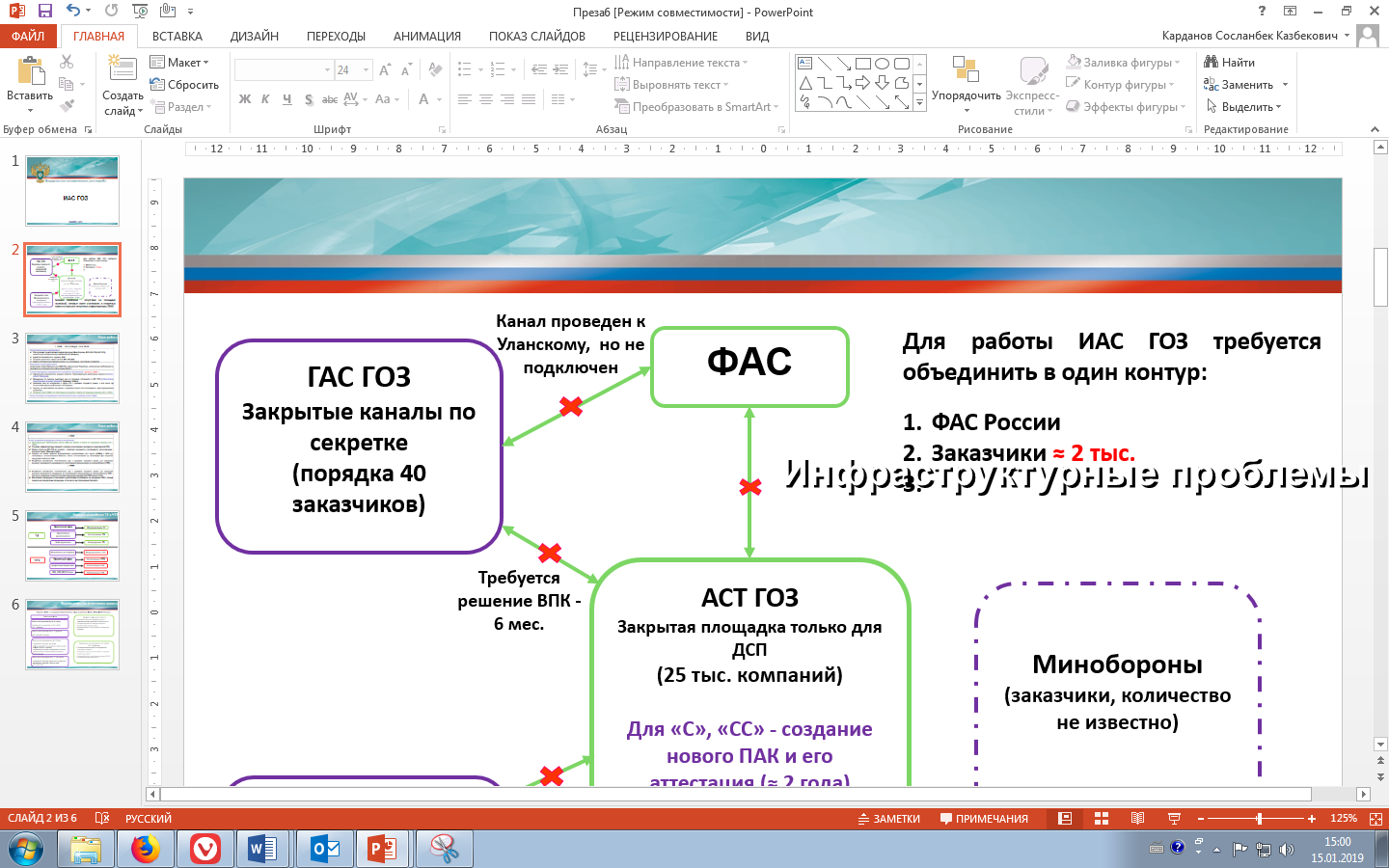 Развитие электронных процедур
Единая форма для банковской гарантии
Вся претензионная и иная официальная переписка заказчика с исполнителем по контракту должна быть в ЕИС
Подача жалобы и официальное уведомление участников  через ЕИС
Внесение изменений в Договор ЕврАзЭС с целью ведения новой процедуры - закупки через электронный  магазин !
Повышение качества исполнения контрактов по 44-ФЗ
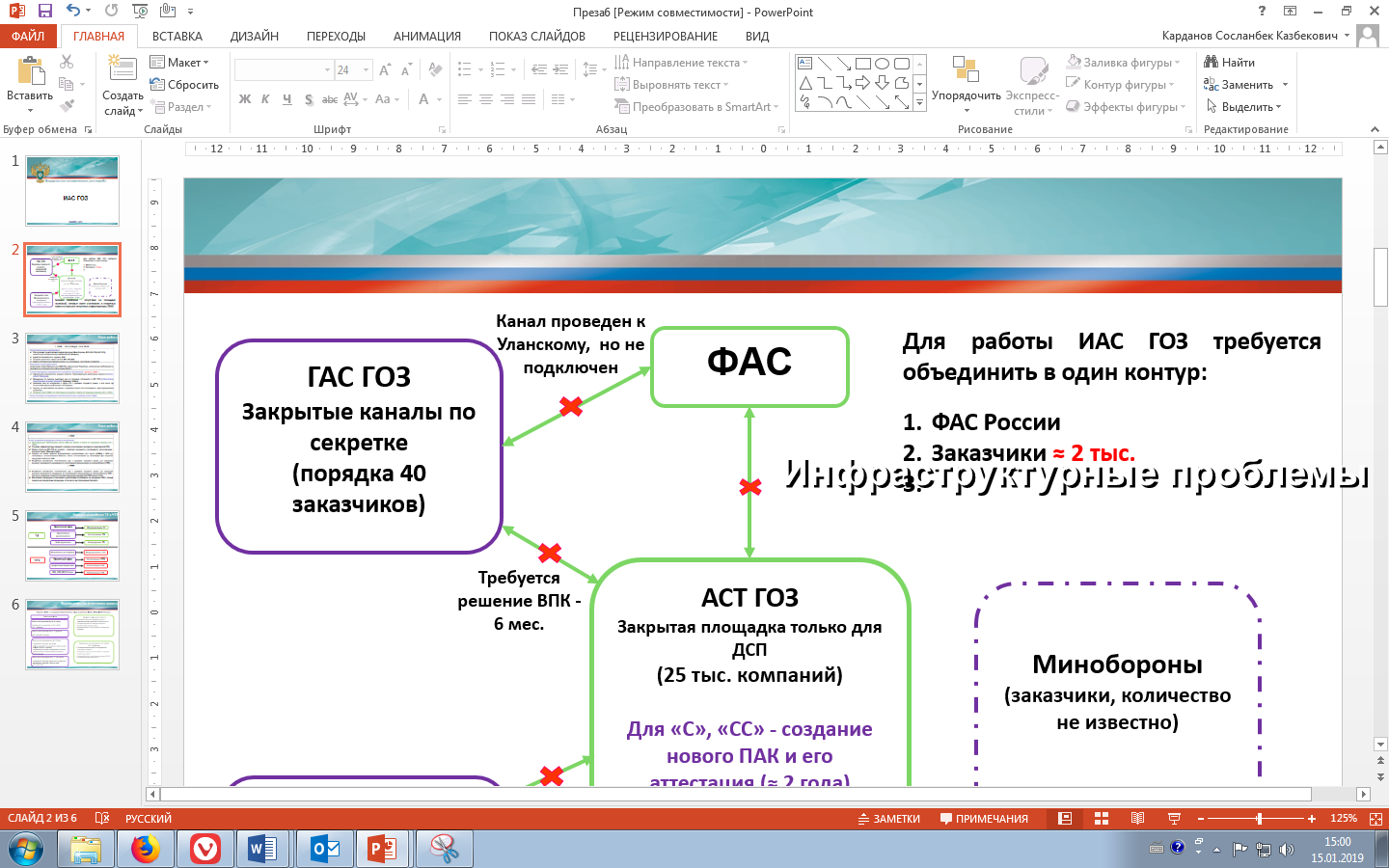 Опыт исполнения контракта (договора) не менее 20% от НМЦК от 20 млн. руб.
Автоматическая проверка наличия опыта у участника закупки. 
Борьба с профессиональными жалобщиками. Подать жалобу может только то лицо, которое имеет право на подачу заявки
Введение универсальной предквалификации на торгах по  44-ФЗ и 223-ФЗ
1. Сокращение сроков одностороннего расторжения контракта.
2. Установление закрытого перечня случаев одностороннего отказа  заказчика от исполнения контракта.
3. Установление права исполнителя обжаловать решение заказчика об одностороннем отказе от исполнения контракта.
1. Устаревшая и затянутая процедура расторжения контракта 
2. Отсутствие у предпринимателей возможности защитить свои права при исполнении контракта